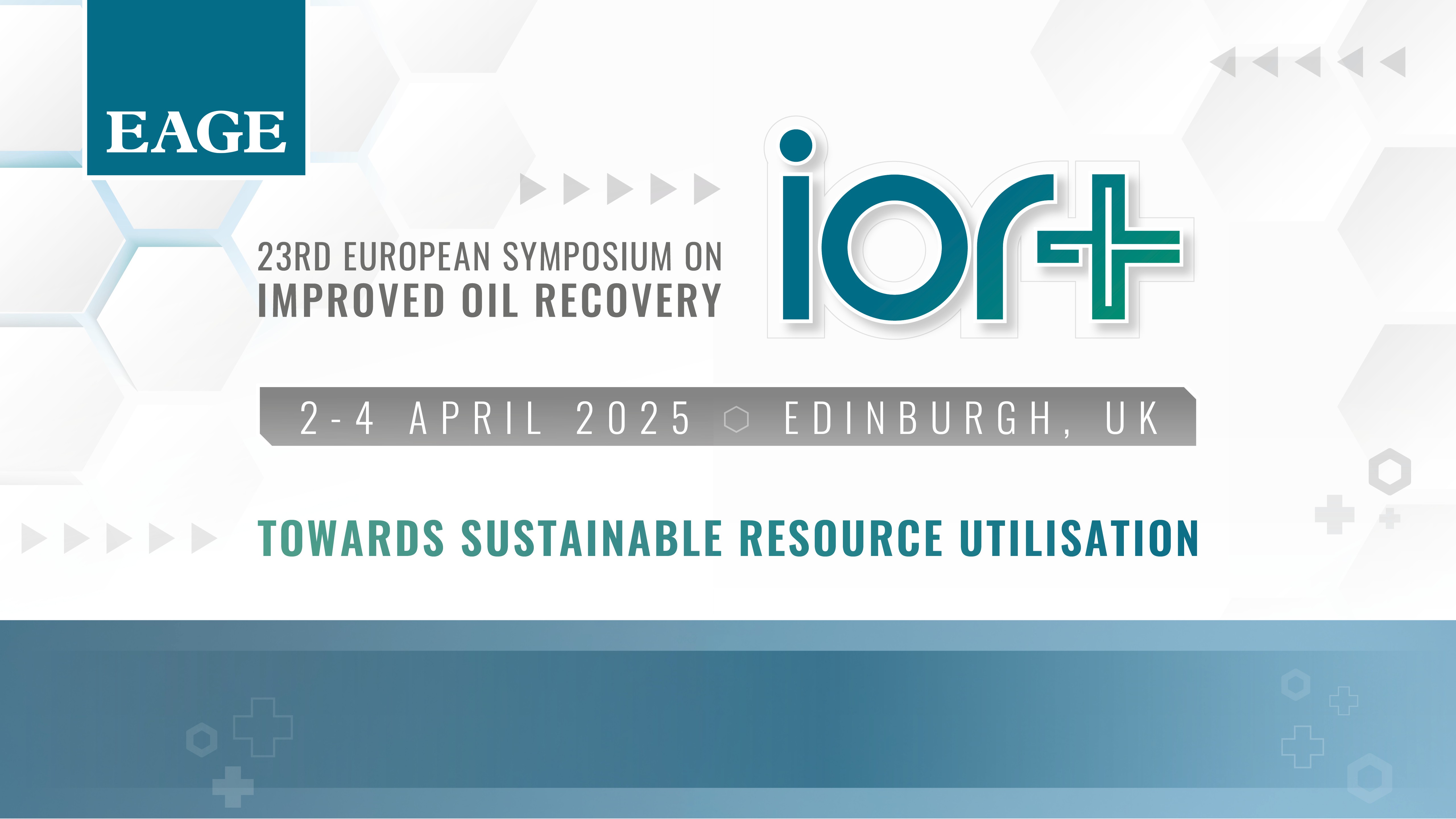 *Your full paper title here*
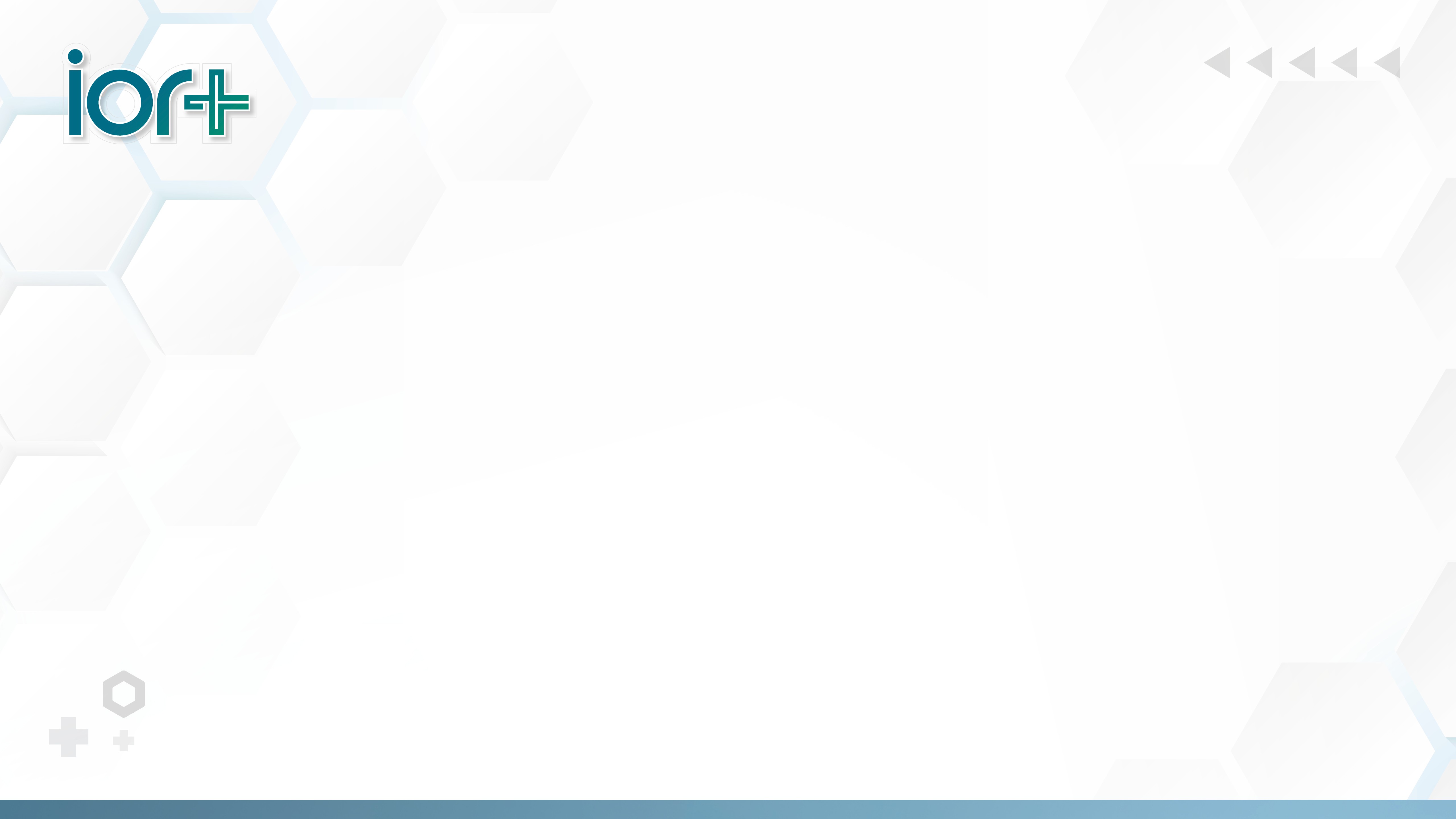 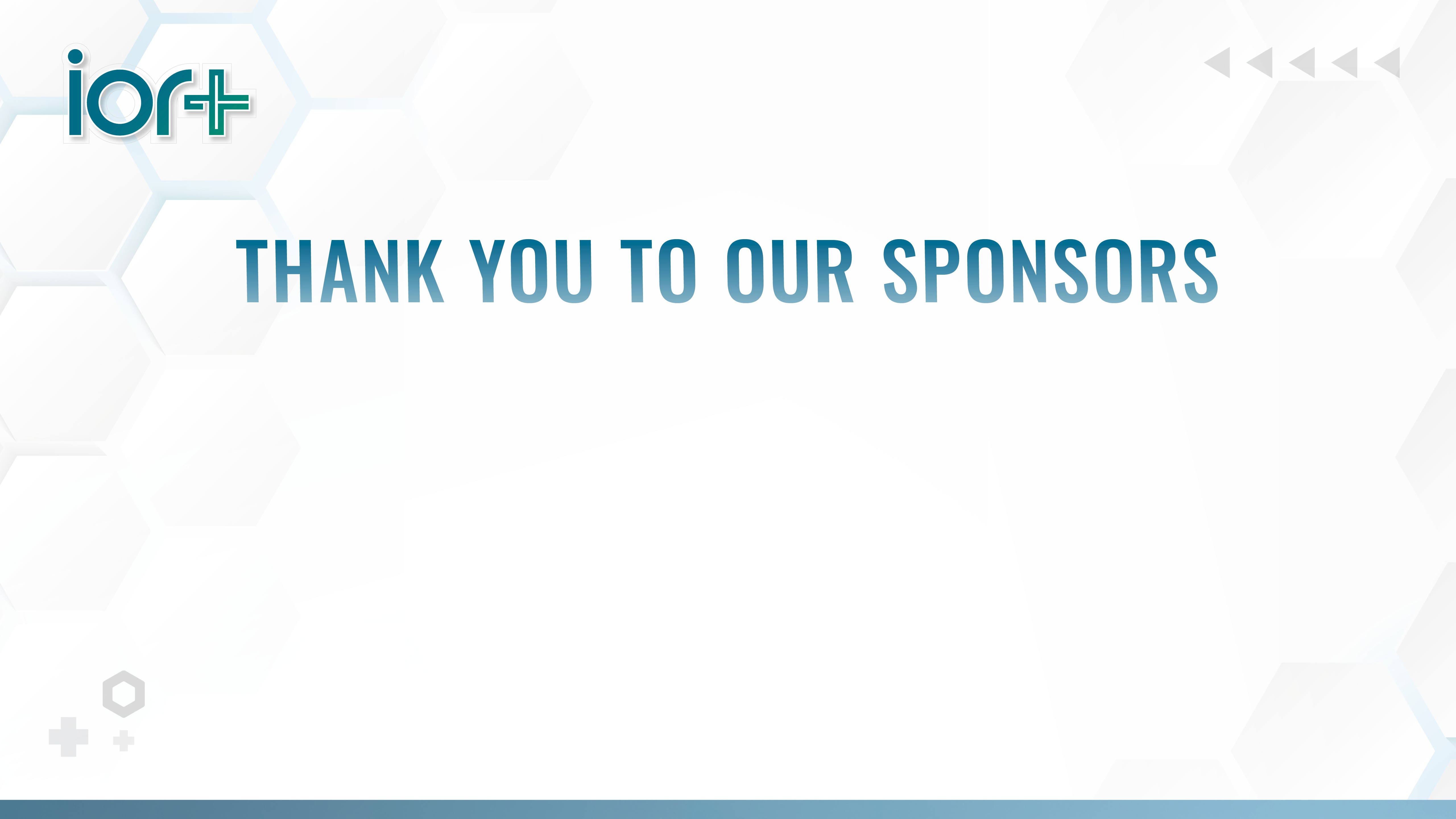 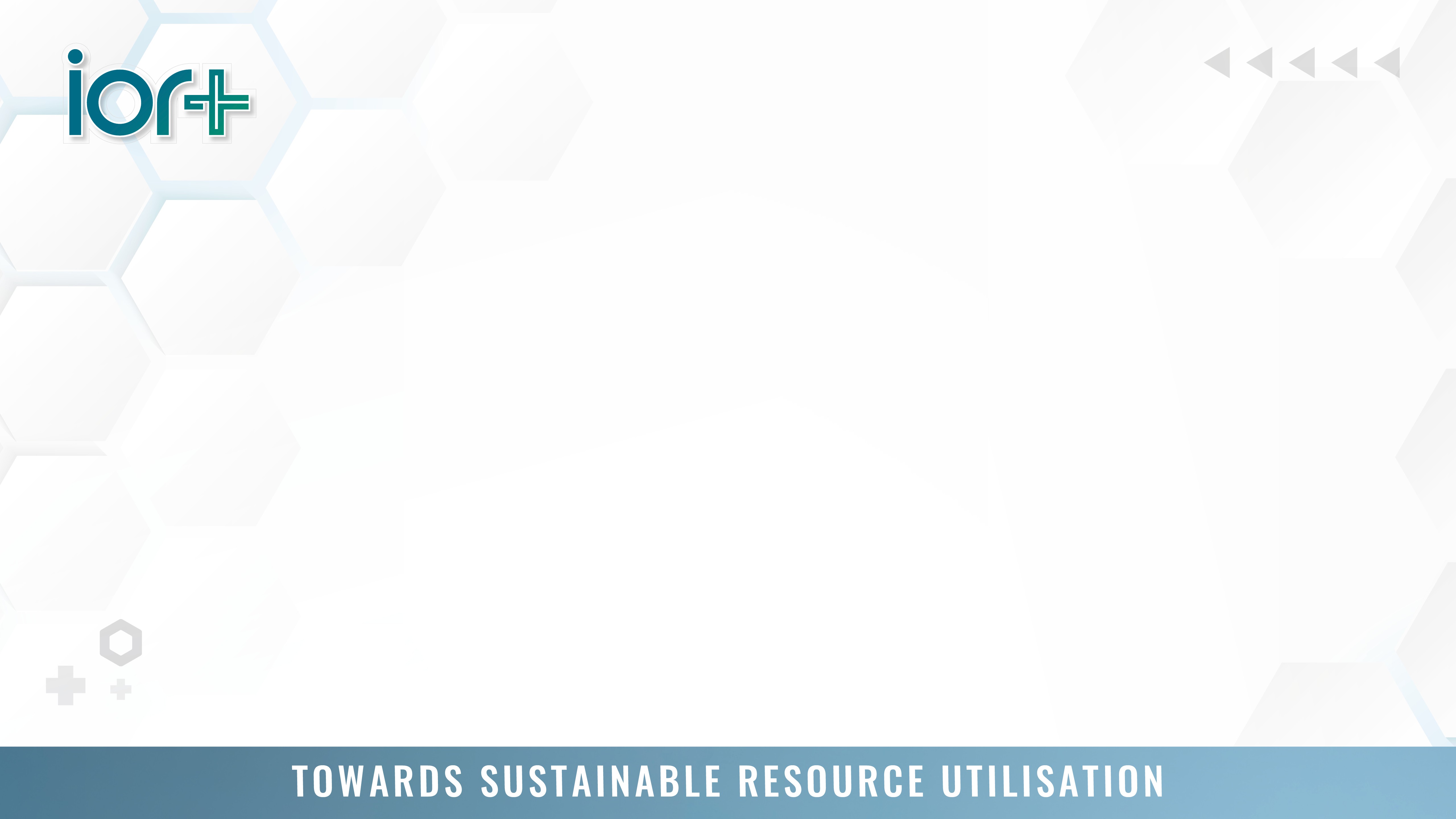